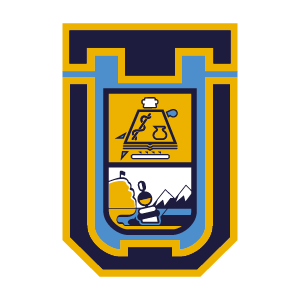 UTApp
JOSE LEBLANC 
NICOLAS  VARGAS
Motivación
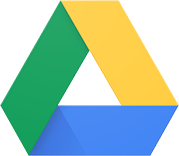 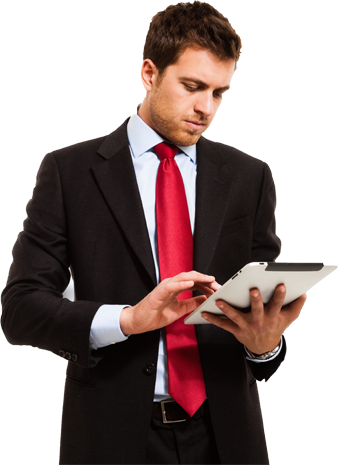 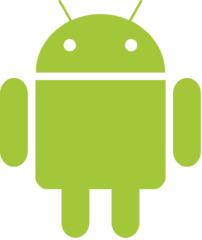 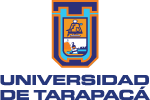 OBJETIVOS
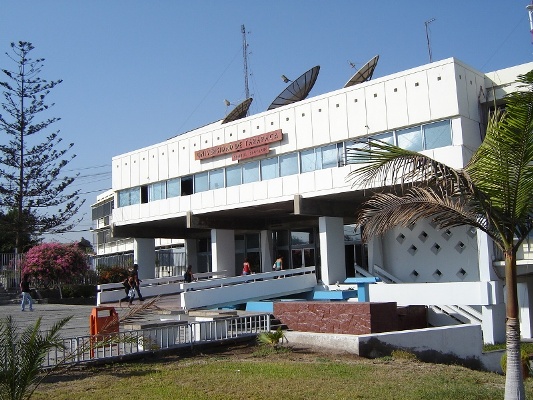 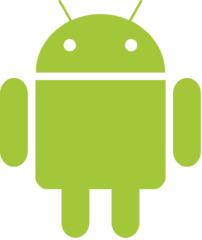 ¿Qué ES UTAPP?
Aplicación orientada a la vida universitaria
Desarrollada en Appinventor2
¿Por qué usar UTApp ?
Finalidad de la Aplicación
Sencilla Interfaz
Compatibilidad con dispositivos móviles
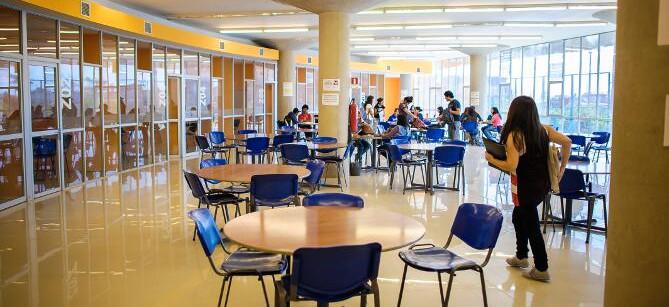 SECCIONES DE LA APLICACION
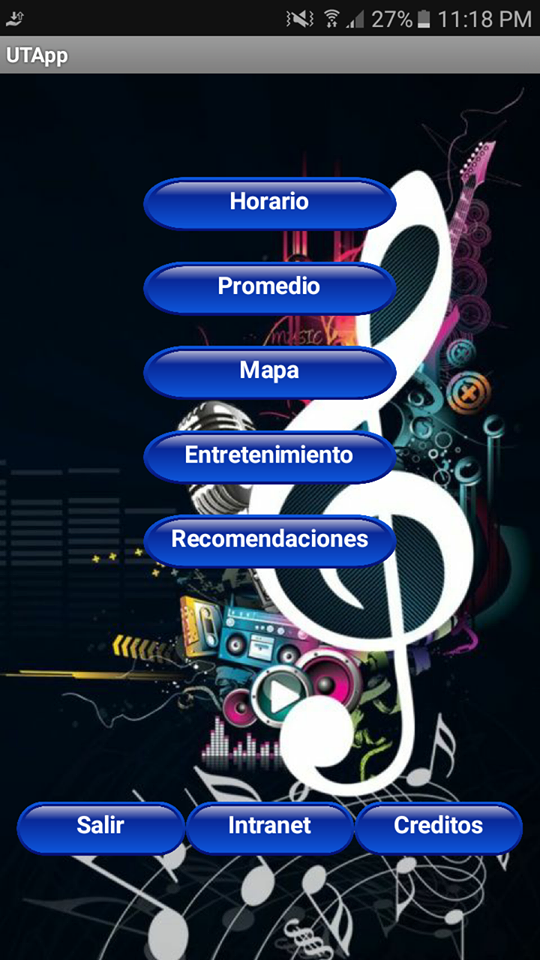 Screen principal
Pantalla principal de la aplicación en la cual se puede acceder a otras secciones de la aplicación .
HORARIO
PROMEDIO
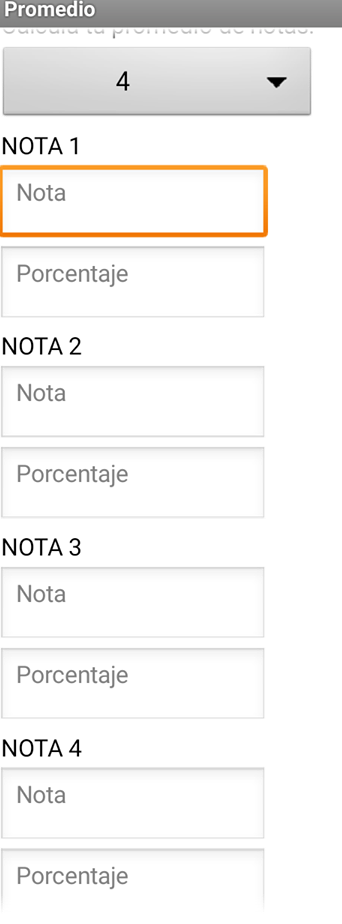 MAPA
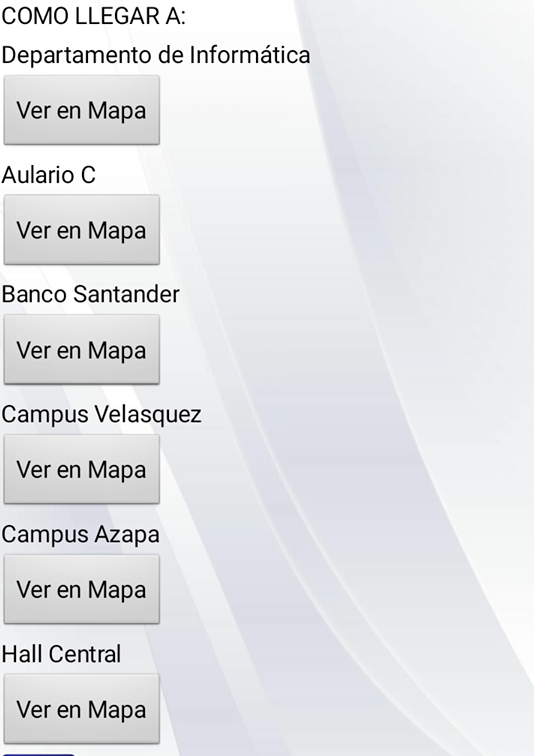 ENTRENIMIENTO
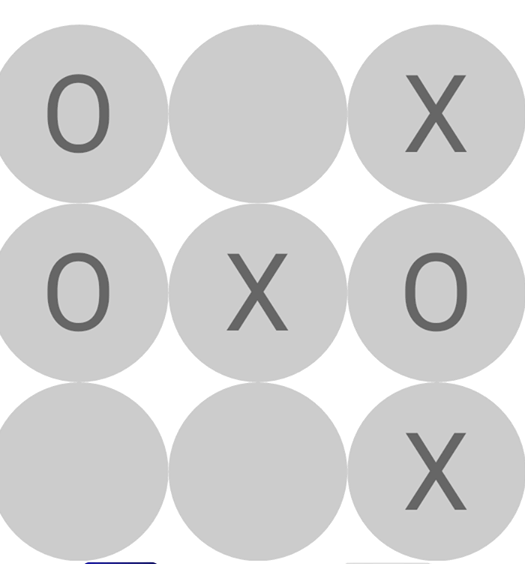 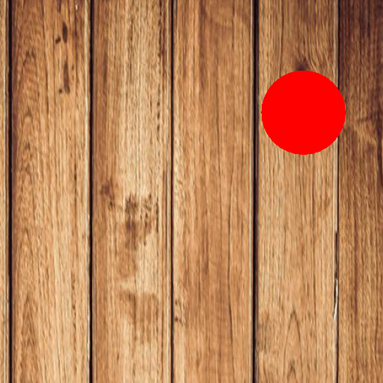 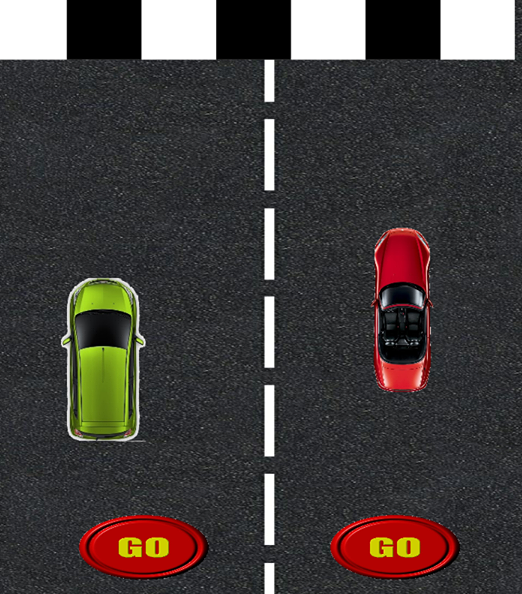 RECOMENDACIONES
INTRANET
VIVENCIAS como equipo
Appinventor
Programación en bloques
Desarrollo de interfaces
Programación para aplicaciones móviles
Futuro
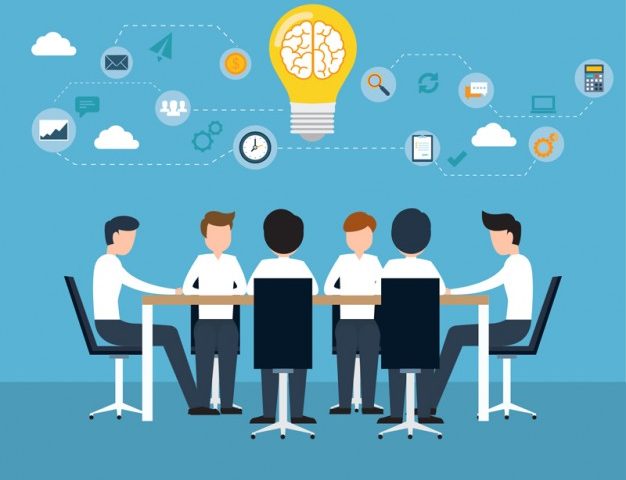 BLOQUES
VISIONES A FUTURO
Nuevas funciones
Optimización  de la aplicación
Mejoras Google Maps
Notas
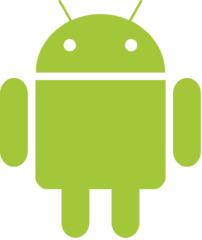 CONCLUSIONES